THE BOOK OF DANIEL
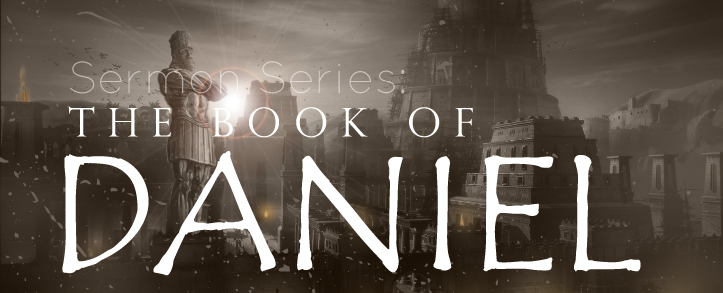 Dr. Andy Woods
DANIEL 10-12THE FINAL VISION
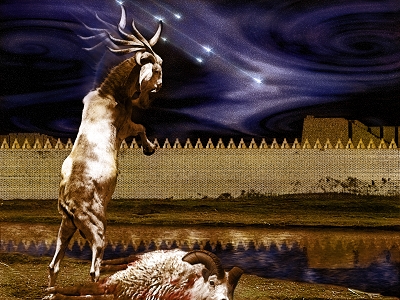 Chapter 10–12 Outline
The Setting (10:1-3)
Arrival of the Heavenly Messenger (10:4-9)
Explanation of the Heavenly Messenger (10:10–11:1)
The Prophecy of the Heavenly Messenger (11:2–12:13)
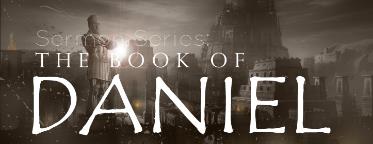 IV. The Prophecy of the Heavenly Messenger (11:2–12:13)
Persia (11:2)
Greece (11:3-4)
Ptolemies & Seleucids (11:5-20)
Antiochus IV (11:21-35)
Antichrist (11:36-45)
Tribulation & Millennium (12:1-13)
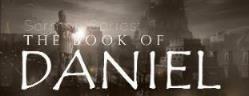 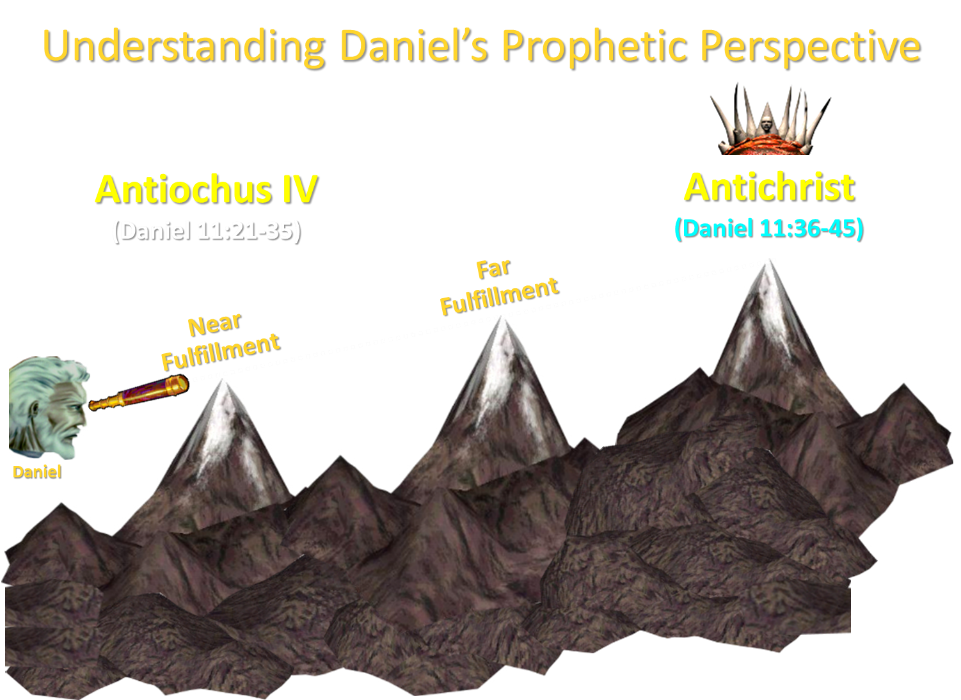 IV. The Prophecy of the Heavenly Messenger (11:2–12:13)
Persia (11:2)
Greece (11:3-4)
Ptolemies & Seleucids (11:5-20)
Antiochus IV (11:21-35)
Antichrist (11:36-45)
Tribulation & Millennium (12:1-13)
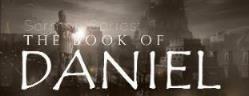 IV. The Prophecy of the Heavenly Messenger (11:2–12:13)
Persia (11:2)
Greece (11:3-4)
Ptolemies & Seleucids (11:5-20)
Antiochus IV (11:21-35)
Antichrist (11:36-45)
Tribulation & Millennium (12:1-13)
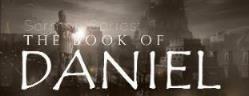 The Tribulation & Millennium Daniel 12:1-13
Description of the End Times (1-4)
The Suffering (1)
The Separation (2)
The Shining (3)
The Sealing (4)
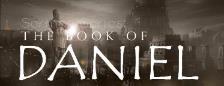 Harold Wilmington, The Outline Bible, pp. 418-19
The Tribulation & Millennium Daniel 12:1-13
Duration of the End Times (5-13)
Round 1 (5-7)
Question (5-6)
Answer (7)
Round 2 (8-13)
Question (8)
Answer (9-13)
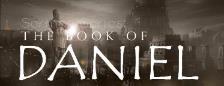 Harold Wilmington, The Outline Bible, pp. 418-19
The Tribulation & Millennium Daniel 12:1-13
Duration of the End Times (5-13)
Round 1 (5-7)
Question (5-6) 
Answer (7)
Round 2 (8-13)
Question (8)
Answer (9-13)
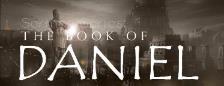 Harold Wilmington, The Outline Bible, pp. 418-19
The Tribulation & Millennium Daniel 12:1-13
Duration of the End Times (5-13)
Round 1 (5-7)
Question (5-6) 
Answer (7)
Round 2 (8-13)
Question (8)
Answer (9-13)
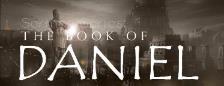 Harold Wilmington, The Outline Bible, pp. 418-19
The Tribulation & Millennium Daniel 12:1-13
Duration of the End Times (5-13)
Round 1 (5-7)
Question (5-6) 
Answer (7)
Round 2 (8-13)
Question (8)
Answer (9-13)
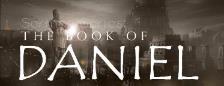 Harold Wilmington, The Outline Bible, pp. 418-19
The Tribulation & Millennium Daniel 12:1-13
Duration of the End Times (5-13)
Round 1 (5-7)
Question (5-6) 
Answer (7)
Round 2 (8-13)
Question (8)
Answer (9-13)
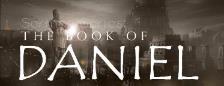 Harold Wilmington, The Outline Bible, pp. 418-19
The Tribulation & Millennium Daniel 12:1-13
Duration of the End Times (5-13)
Round 1 (5-7)
Question (5-6) 
Answer (7)
Round 2 (8-13)
Question (8)
Answer (9-13)
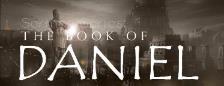 Harold Wilmington, The Outline Bible, pp. 418-19
Answer Daniel 12:9-13
Progressive illumination (9)
Contrast between the righteous & wicked (10)
Preparation for the Millennial Temple (11)
Preparation for the Millennial Kingdom (12)
Daniel’s predicted inheritance (13)
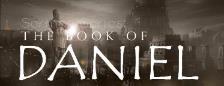 Answer Daniel 12:9-13
Progressive illumination (9)
Contrast between the righteous & wicked (10)
Preparation for the Millennial Temple (11)
Preparation for the Millennial Kingdom (12)
Daniel’s predicted inheritance (13)
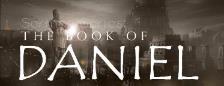 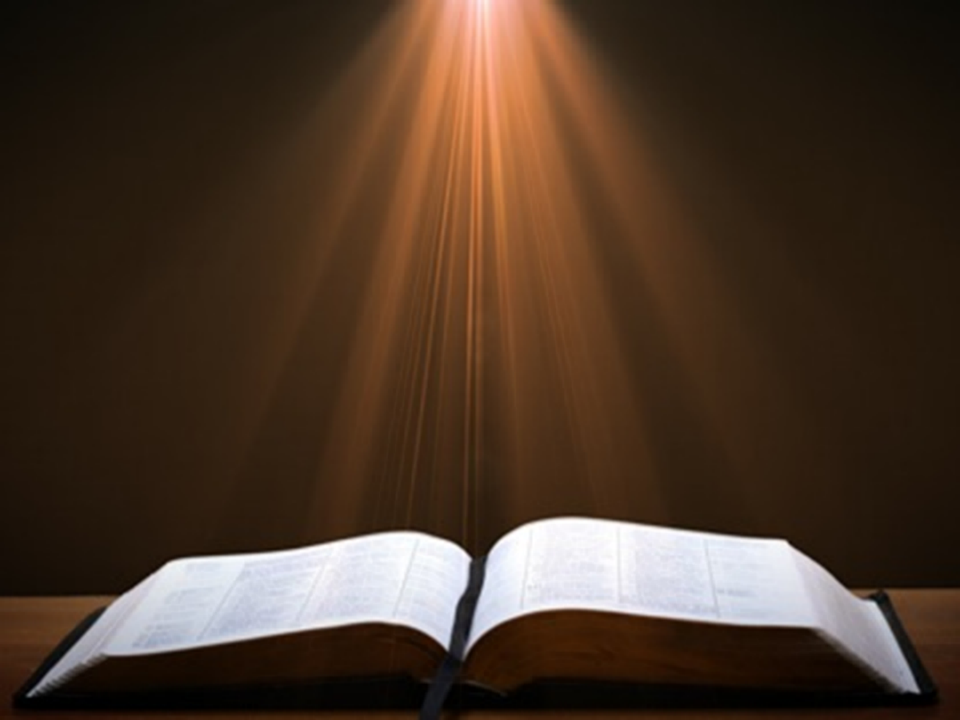 Daniel 12:4, 9
“But as for you, Daniel, conceal these words and seal up the book until the end of time; many will go back and forth, and knowledge will increase...Go your way, Daniel, for these words are concealed and sealed up until the end time.”
[Speaker Notes: ‘to and fro‘ – refers to the increase in knowledge through searching out the scriptures; progressive illumination]
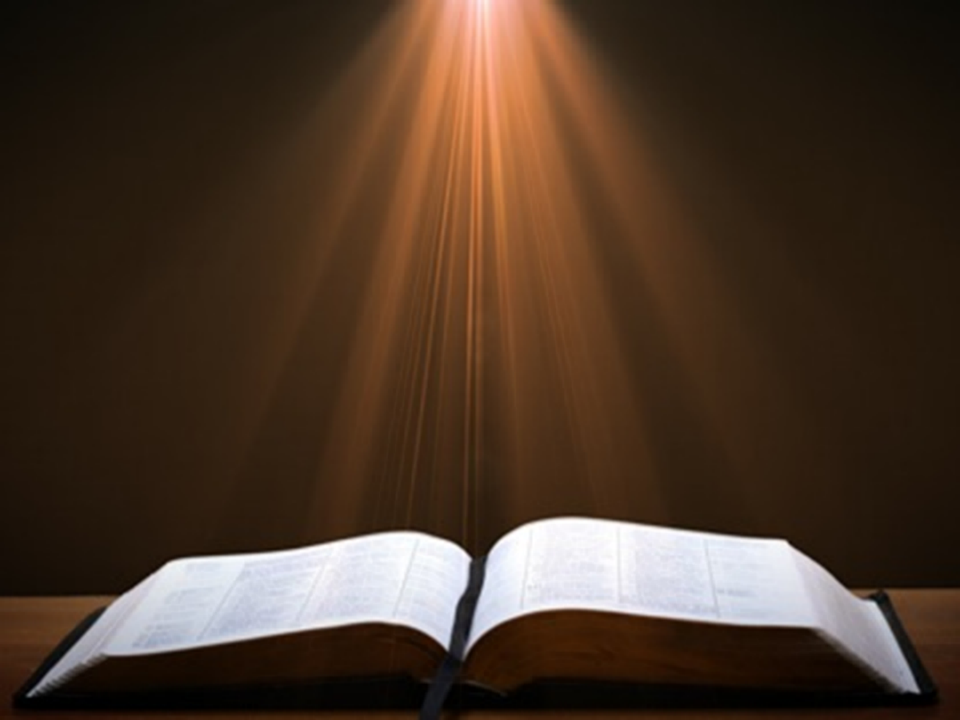 Amos 8:12
“People will stagger from sea to sea And from the north even to the east; They will go to and fro to seek the word of the Lord, But they will not find it.”
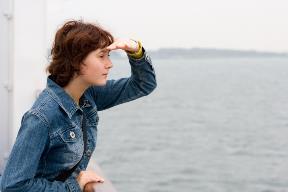 [Speaker Notes: ‘to and fro‘ – refers to the increase in knowledge through searching out the scriptures; progressive illumination
Inspiration – not today (2 Tim. 3:16-17; 2 Pet. 1:21)
Revelation – not today (Jude 3; Rev. 22:18-19)
Illumination – for today (Eph. 1:18; 1 Cor. 2:14-15; 1 John 2:27)]
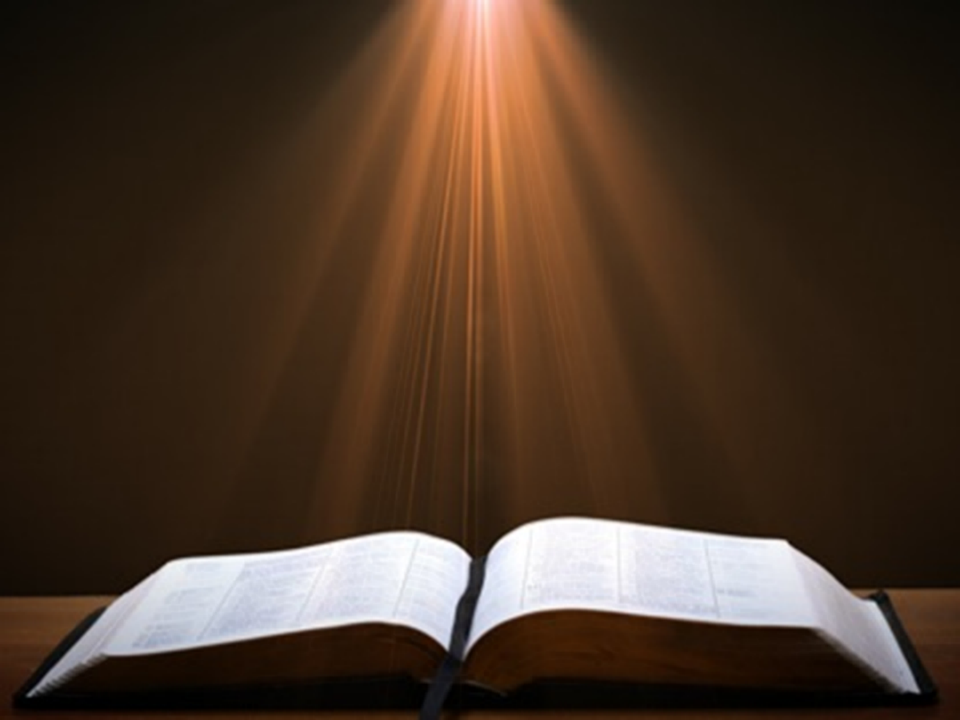 Revelation 22:10
“And he said to me, “Do not seal up the words of the prophecy of this book, for the time is near.”
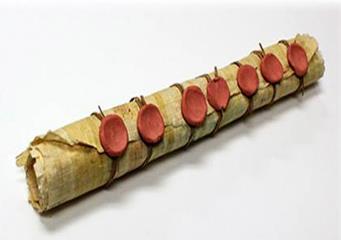 [Speaker Notes: ‘to and fro‘ – refers to the increase in knowledge through searching out the scriptures; progressive illumination
Inspiration – not today (2 Tim. 3:16-17; 2 Pet. 1:21)
Revelation – not today (Jude 3; Rev. 22:18-19)
Illumination – for today (Eph. 1:18; 1 Cor. 2:14-15; 1 John 2:27)]
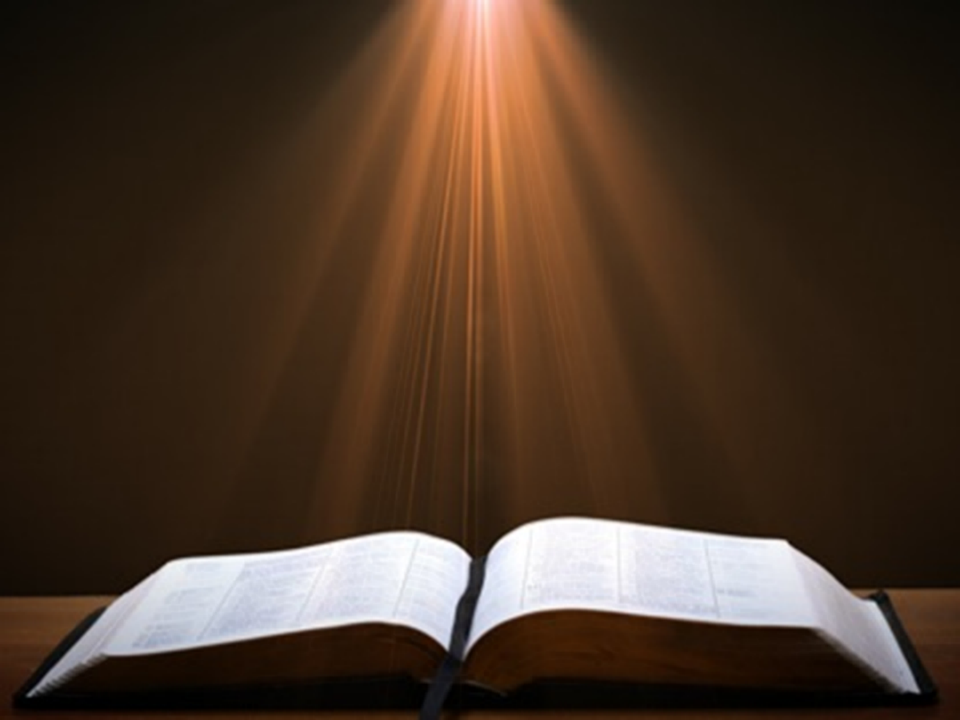 1 Peter 1:10-11
10 As to this salvation, the prophets who prophesied of the grace that would come to you made careful searches and inquiries, 11 seeking to know what person or time the Spirit of Christ within them was indicating as He predicted the sufferings of Christ and the glories to follow.
History of Doctrine
Canon (A.D. 180)
Christology (A.D. 500)
Atonement (A.D. 1100)
Salvation (A.D. 1500)
Eschatology (A.D. 1800)
Sir Isaac Newton (1642–1727)
"About the time of the end, a body of men will be raised up who will turn their attention to the Prophecies, and insist upon their literal interpretation, in the midst of much clamor and opposition."
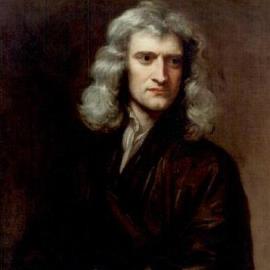 Isaac Newton cited in Nathaniel West, The Thousand Years in Both Testaments, 462.
Answer Daniel 12:9-13
Progressive illumination (9)
Contrast between the righteous & wicked (10)
Preparation for the Millennial Temple (11)
Preparation for the Millennial Kingdom (12)
Daniel’s predicted inheritance (13)
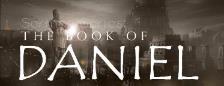 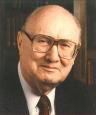 John WalvoordDaniel Commentary, Page 294
“The understanding of prophecy peculiarly requires spiritual insight and the teaching of the Holy Spirit. Even though the Scriptures describe in great detail the time of the end, it is obvious that the wicked will not avail themselves of this divine revelation; but it will be a source of comfort and direction to those who are true believers in God. Divine revelation is often given in such a way that it is hid to the wicked even though it is understandable by those spiritually minded.”
Answer Daniel 12:9-13
Progressive illumination (9)
Contrast between the righteous & wicked (10)
Preparation for the Millennial Temple (11)
Preparation for the Millennial Kingdom (12)
Daniel’s predicted inheritance (13)
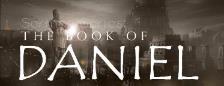 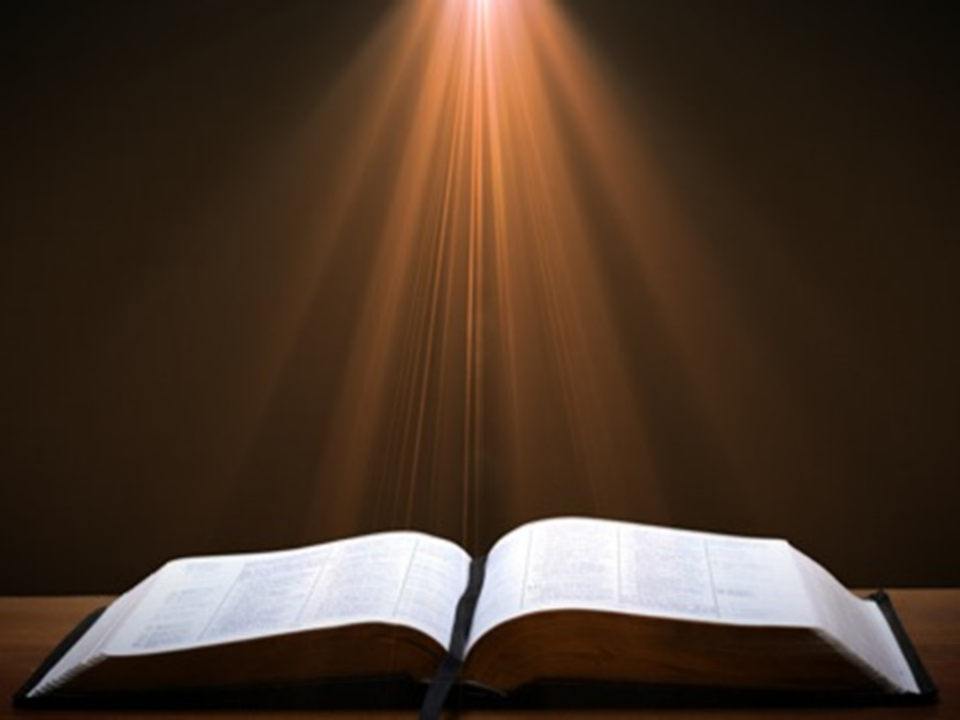 Daniel 9:27
And he will make a firm covenant with the many for one week, but in the middle of the week he will put a stop to sacrifice and grain offering; and on the wing of abominations will come one who makes desolate, even until a complete destruction, one that is decreed, is poured out on the one who makes desolate.
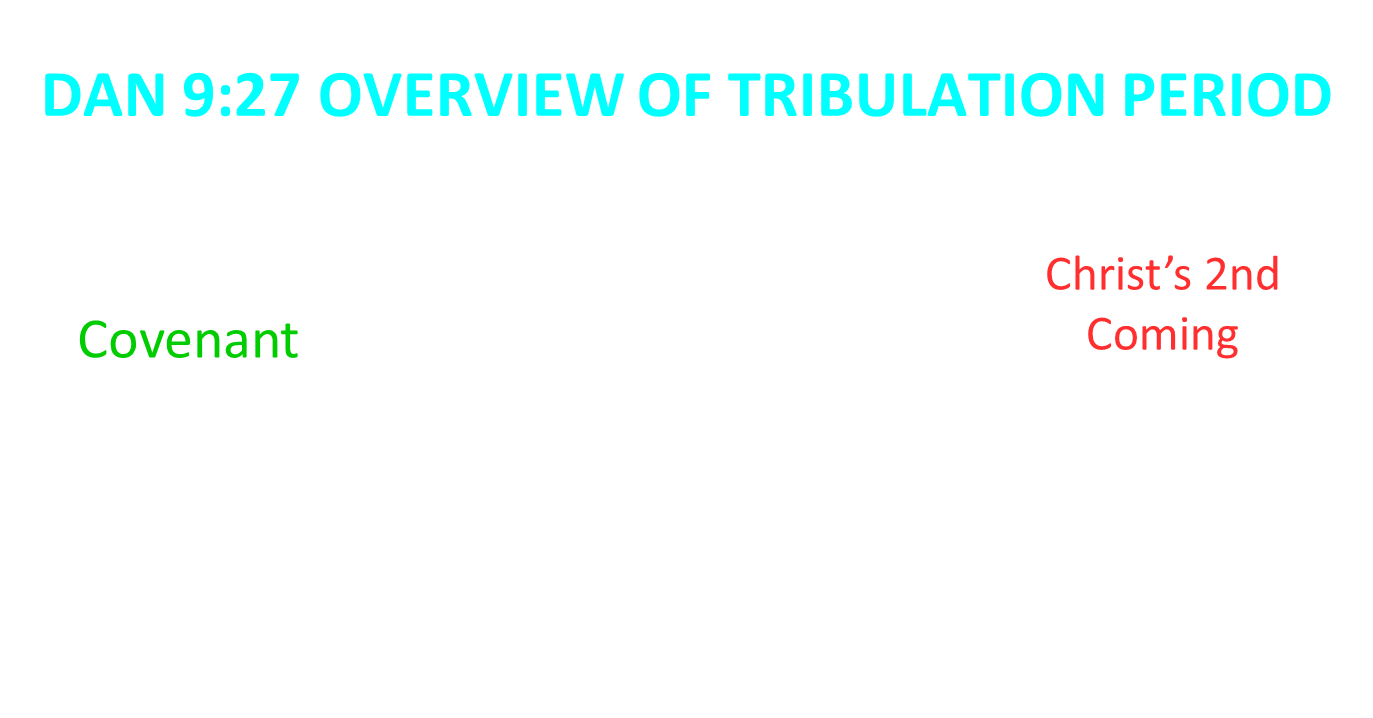 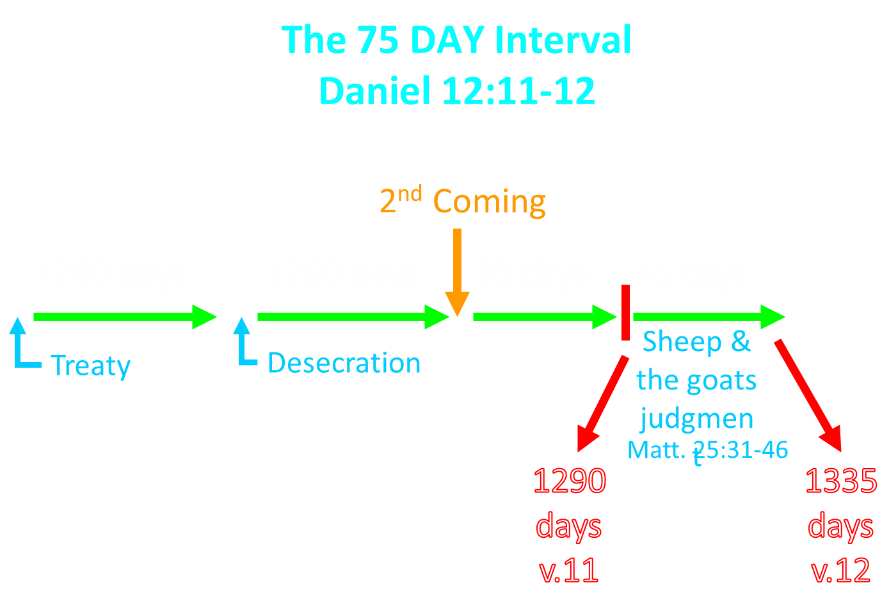 Israel’s Four Temples
Solomon’s pre exilic temple (Kings and Chronicles)
Zerubbabel’s post exilic temple (Ezra 1-6; John 2:20)
Antichrist's temple (Dan 9:27; Matt 24:15; 2 Thess 2:4; Rev 11:1-2)
Millennial temple (Ezek 40-48)
Israel’s Four Temples
Solomon’s pre exilic temple (Kings and Chronicles)
Zerubbabel’s post exilic temple (Ezra 1-6; John 2:20)
Antichrist's temple (Dan 9:27; Matt 24:15; 2 Thess 2:4; Rev 11:1-2)
Millennial temple (Ezek 40-48)
Israel’s Four Temples
Solomon’s pre exilic temple (Kings and Chronicles)
Zerubbabel’s post exilic temple (Ezra 1-6; John 2:20)
Antichrist's temple (Dan 9:27; Matt 24:15; 2 Thess 2:4; Rev 11:1-2)
Millennial temple (Ezek 40-48)
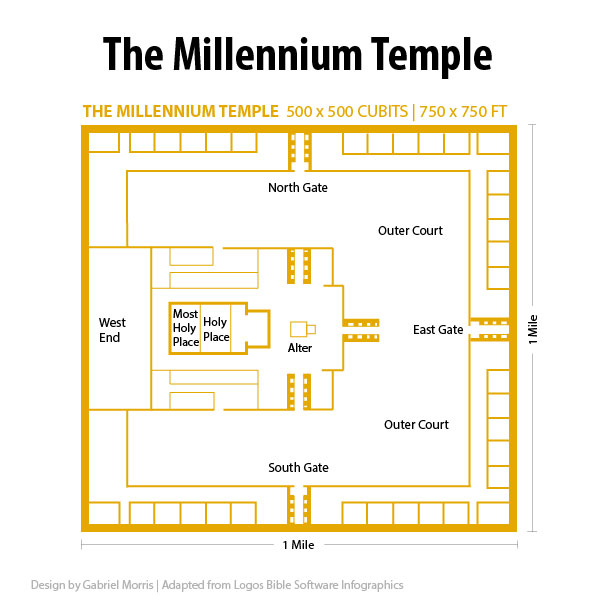 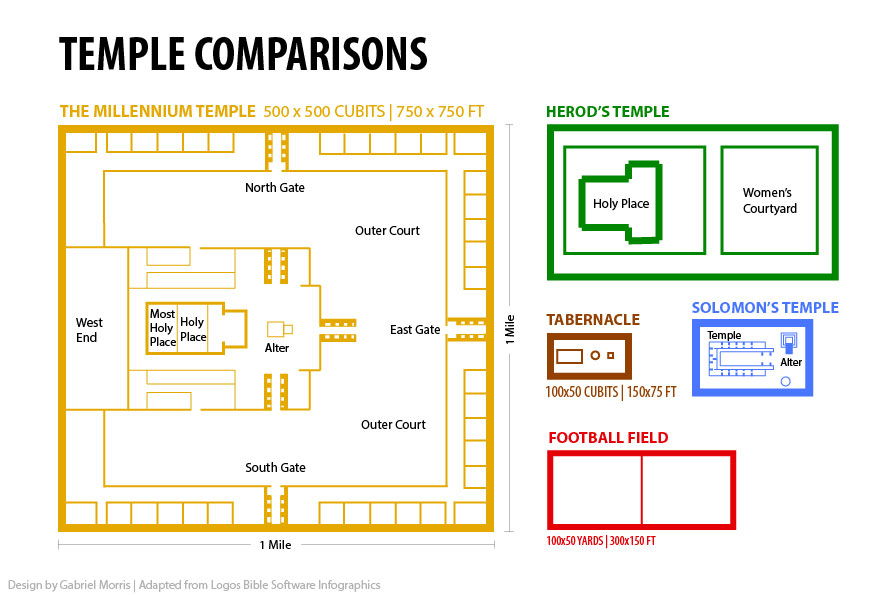 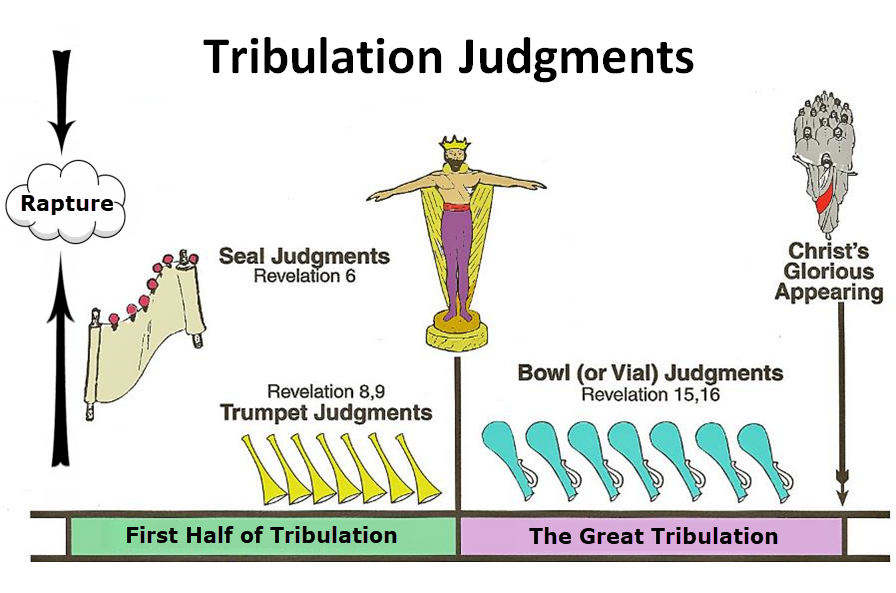 HANUKKAH
The Maccabean revolt 
December 25th 164 BC : the temple is liberated and rededicated
1 & 2 Maccabees
The miracle of the lamp oil
Hanukkah “Feast of Dedication” (festival of lights).
Christmas / Jewish Holiday 
John 10:22-24
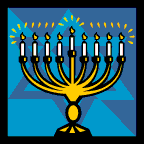 Answer Daniel 12:9-13
Progressive illumination (9)
Contrast between the righteous & wicked (10)
Preparation for the Millennial Temple (11)
Preparation for the Millennial Kingdom (12)
Daniel’s predicted inheritance (13)
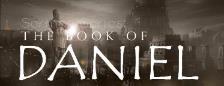 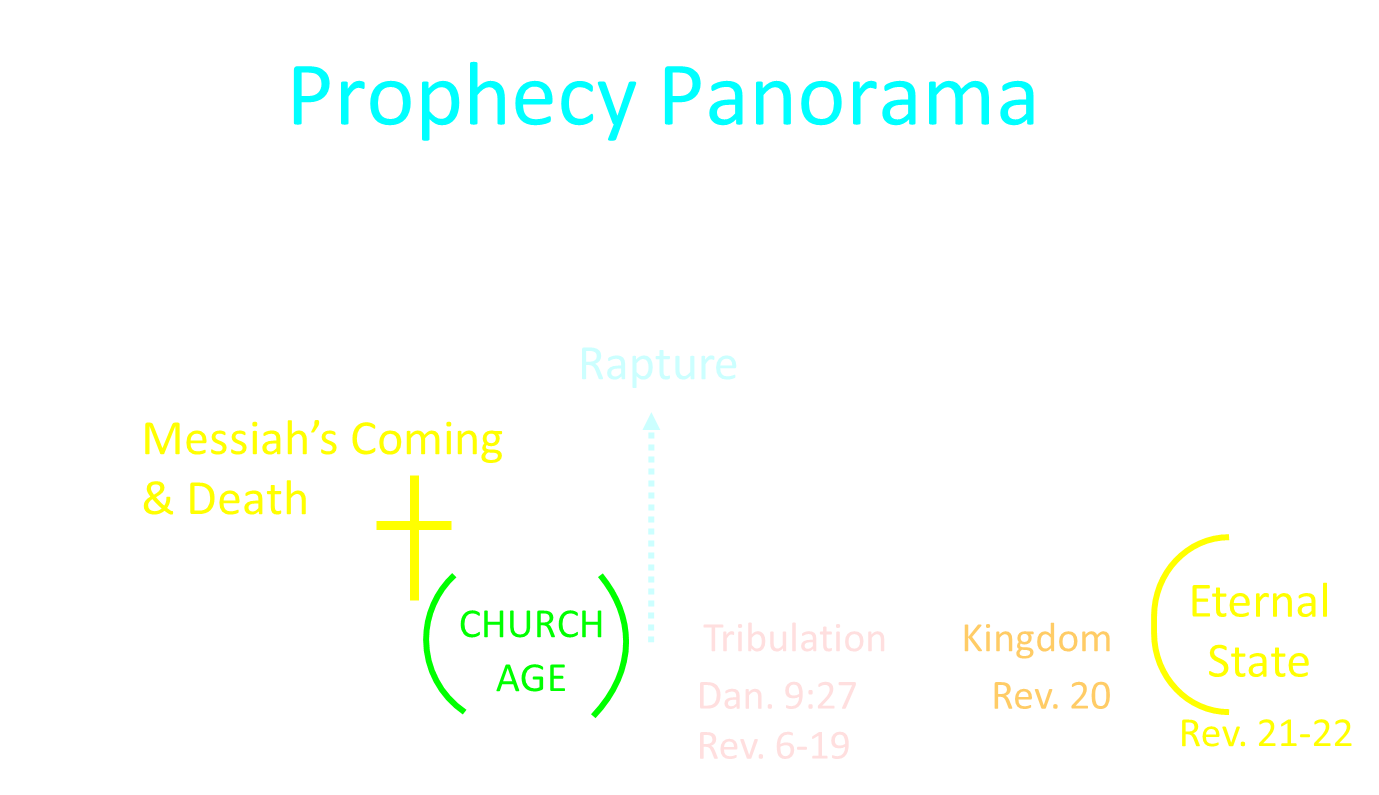 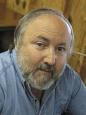 Arnold Fruchtenbaum(2003). The Footsteps of the Messiah: a study of the sequence of prophetic events (Rev. ed., p. 367). Tustin, CA: Ariel Ministries.
“The Millennium will not begin the day immediately following the last day of the Great Tribulation because there will be a seventy-five day interval. During this time between the Great Tribulation and the start of the Messianic Age, a number of events will occur. The existence of this interval is demonstrated in Daniel 12:11-12.”
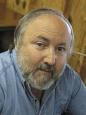 The 75 DAY IntervalDaniel 12:11-12
The Beast cast into the Lake of Fire (Rev. 19:20)
The False Prophet cast into the Lake of Fire (Rev. 19:20)
The binding of Satan (Rev. 20:1-3)
The Judgment of the Jews (Ezek. 20:33-44)
The Judgment of the Gentiles (Matt. 25:31-46)
Resurrection of OT saints (Dan. 12:2) & Tribulation martyrs (Rev. 20:4-5)
Rewarding of OT saints & Tribulation martyrs (Dan. 12:3)
Fruchtenbaum, Footsteps of the Messiah, 367-78
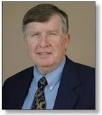 Paul BenwareDaniel Commentary (p. 275)
“Time will be needed to set up the governing administration of His kingdom after the rewarding has taken place. Once the judgments determining who can enter the kingdom have been concluded, it may take another forty-five days to form the government structure necessary to operate in the kingdom…After the saints and unbelievers have been separated, it will take time to appoint saints to different government posts and to inform them of their various responsibilities.”
Answer Daniel 12:9-13
Progressive illumination (9)
Contrast between the righteous & wicked (10)
Preparation for the Millennial Temple (11)
Preparation for the Millennial Kingdom (12)
Daniel’s predicted inheritance (13)
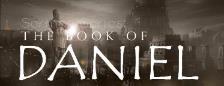 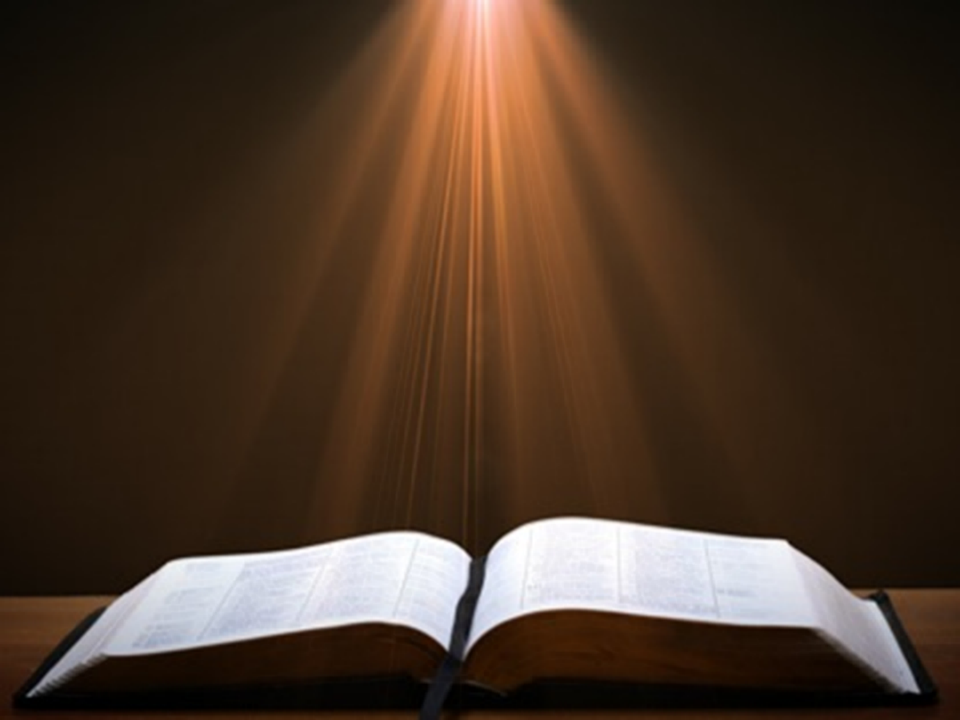 John 5:24 
“Truly, truly, I say to you, he who hears My word, and believes Him who sent Me, has eternal life, and does not come into judgment, but has passed out of death into life.”
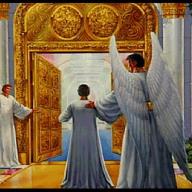 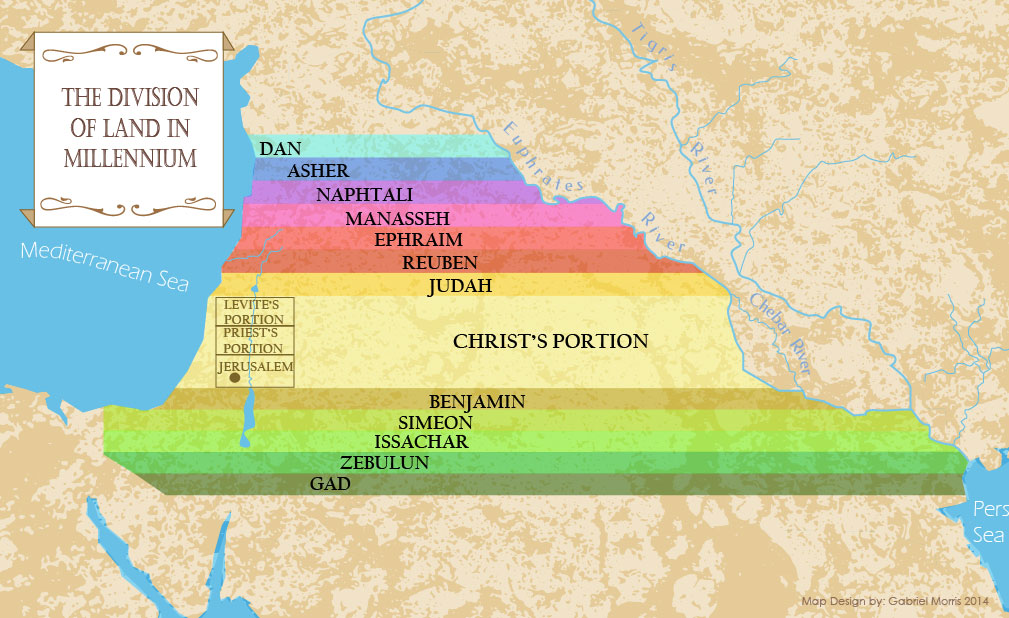 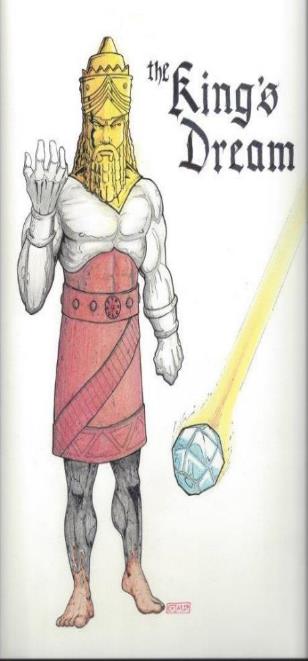 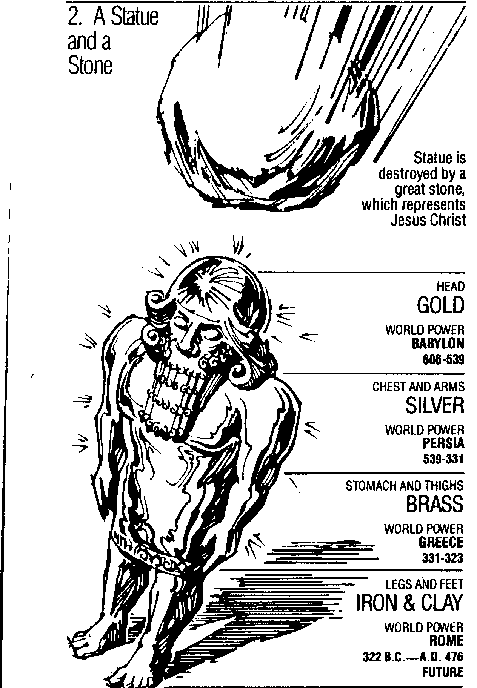 Statue 
& 
Stone
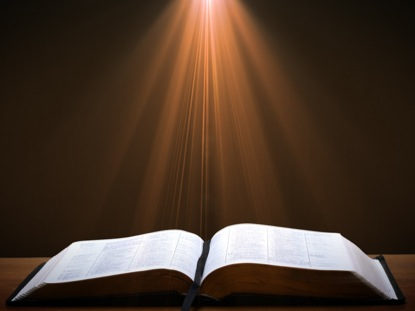 Daniel 2:44
“In the days of those kings the God of heaven will set up a kingdom which will never be destroyed, and that kingdom will not be left for another people; it will crush and put an end to all these kingdoms, but it will itself endure forever.”
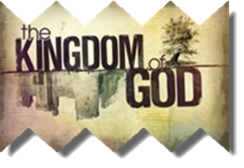 Conclusion
Message
Times of the Gentiles are revealed prophetically (2, 7, 8-12) and ethically (1, 3-6)
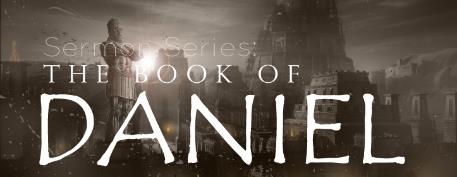 Purpose
To encourage Judah by emphasizing  the sovereignty of God during the Babylonian captivity and to teach  Judah how to live while outside the land
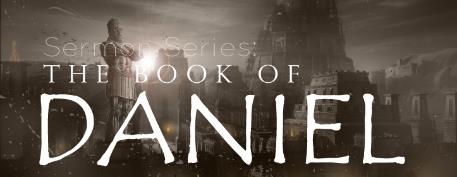 Diversity of Topics in Daniel
Prophecy
Eschatology 
Confidence that the Bible is God’s word
Knowledge of Intertestamental Period
Angelology
Spiritual Warfare
Living for God in a Pagan Society
God’s Sovereignty Over Empires
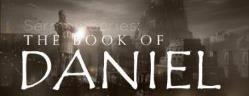 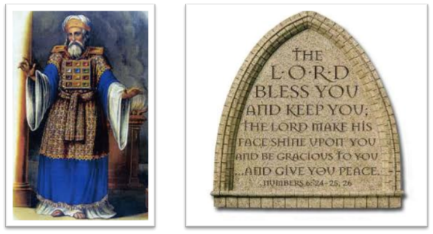 “The Lord bless you and keep you;  the Lord make his face shine on you and be gracious to you;  the Lord turn his face toward you and give you peace.” (NIV)